Spring Membership Meeting + Board Elections
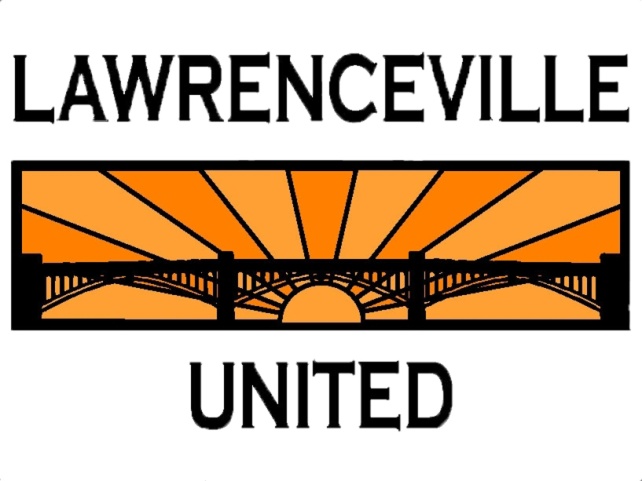 Wed. 6/8/2023, 6:30 PM
Goodwill Workforce Development Center & Facebook Live
Sign in at: bit.ly/LUSignIn
Tonight’s agenda
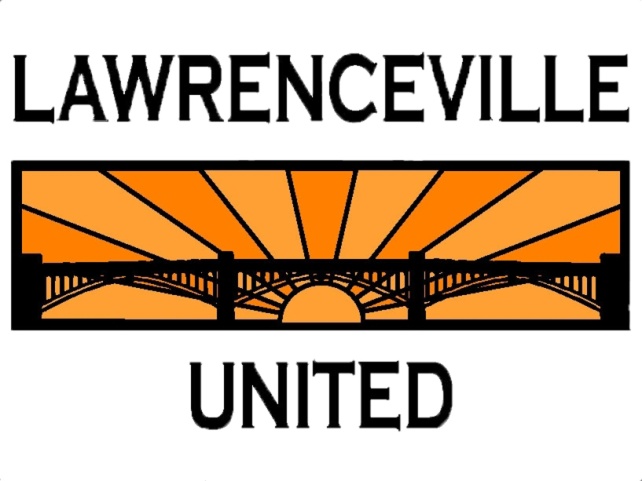 Welcome & introductions
 Board elections
 LU updates
 Open Q&A
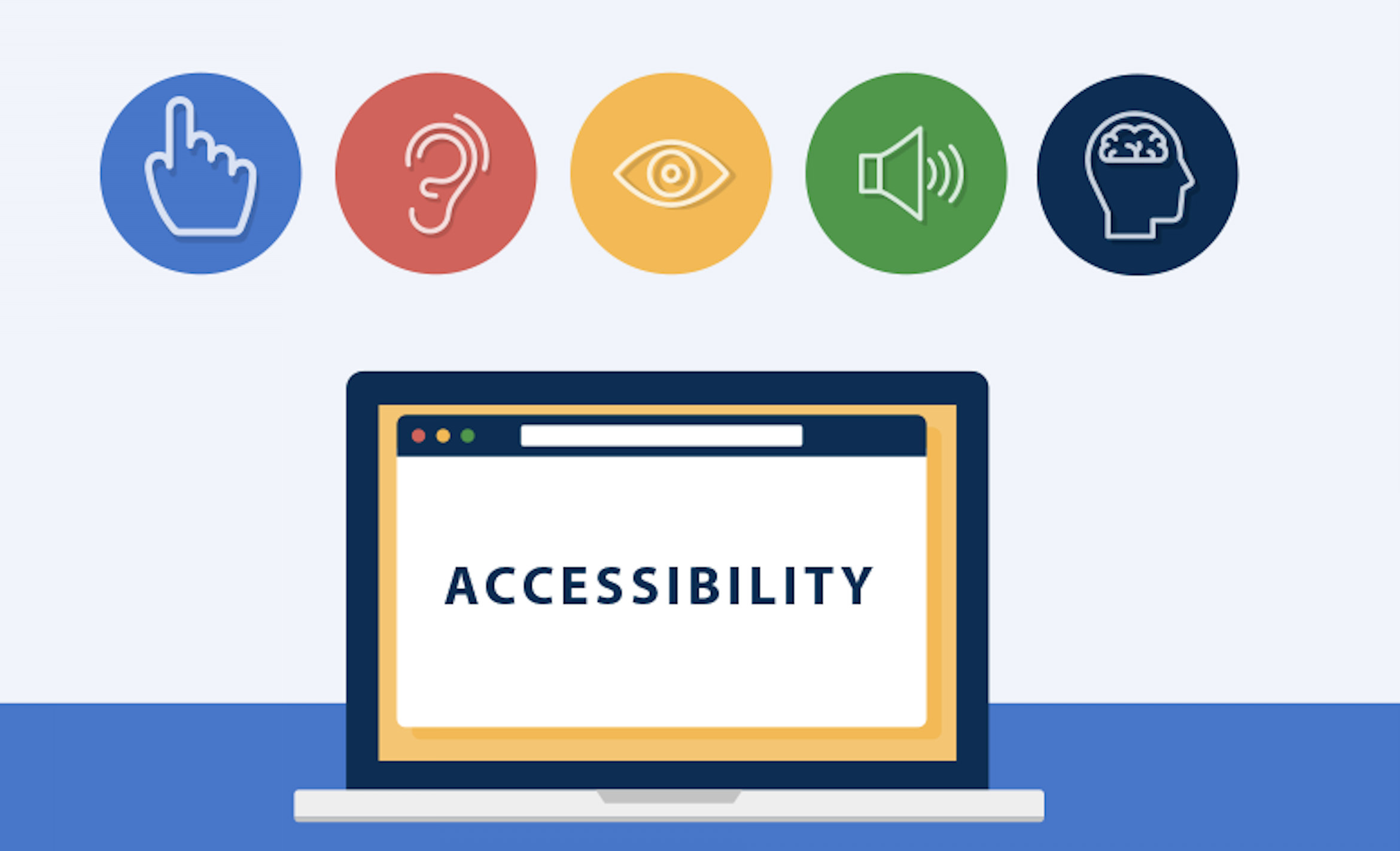 Accessibility Notes
LU is committed to making these meetings accessible. 
Please let us know if you need anything else to participate fully.
We will monitor the chats of the Facebook Live video
Mission & Vision
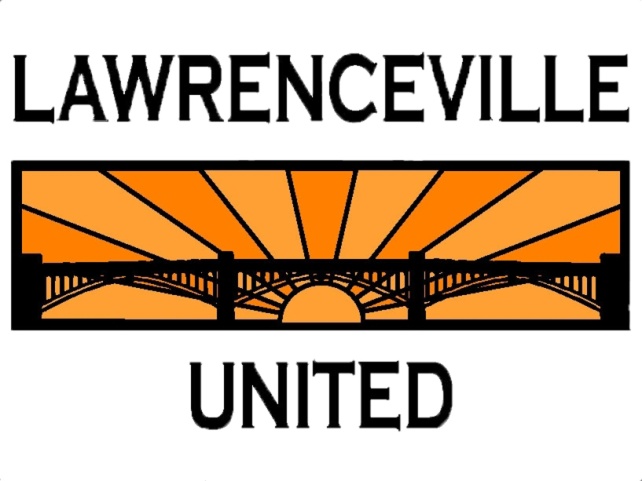 Mission: Lawrenceville United works to improve and protect the quality of life for all Lawrenceville residents. 

Vision: We envision a welcoming, diverse, and empowered community that works together to ensure all residents have what they need to thrive.
Who we are
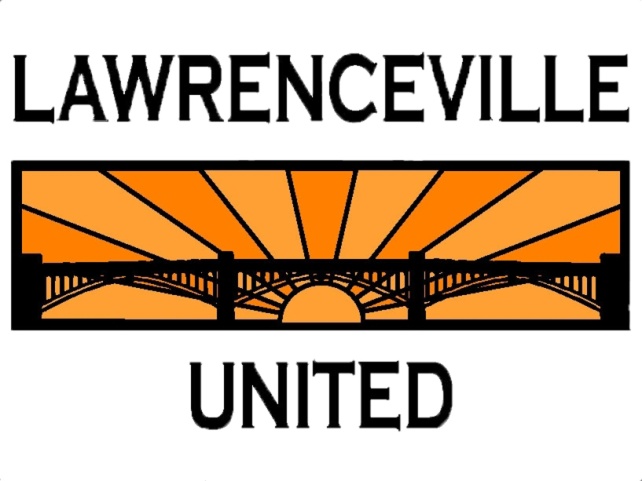 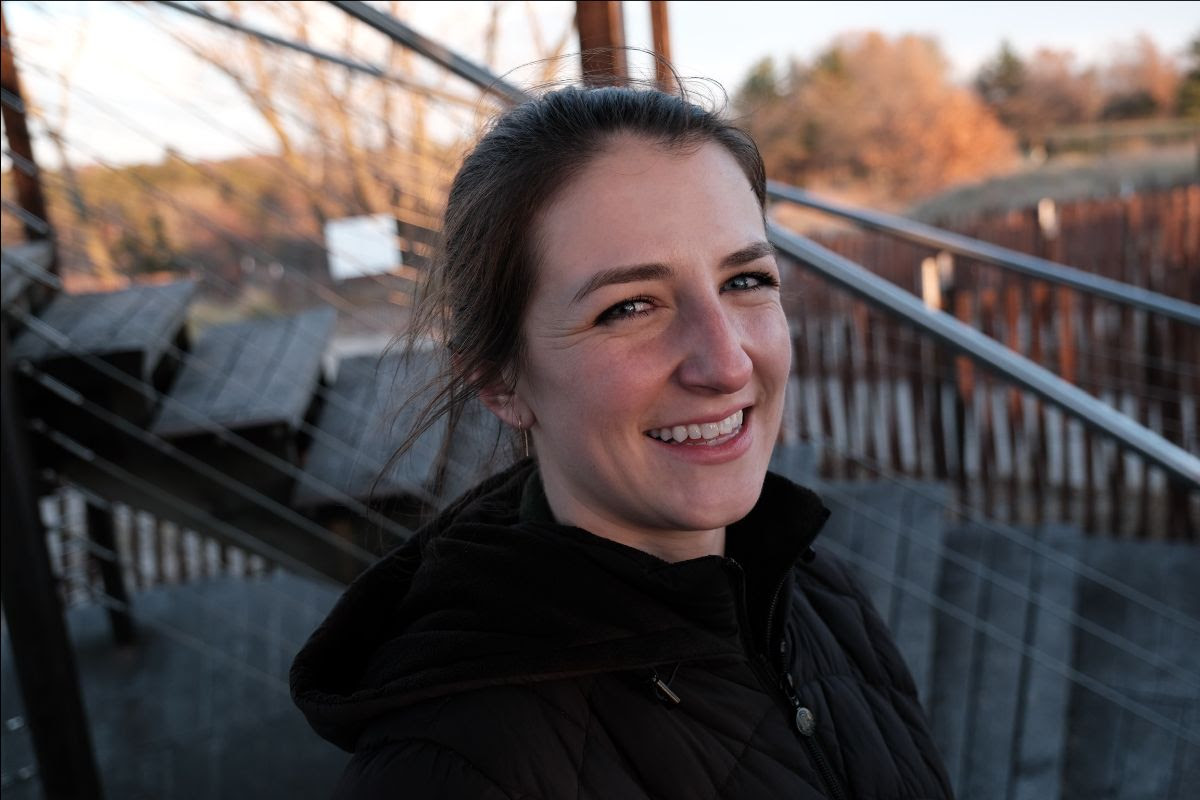 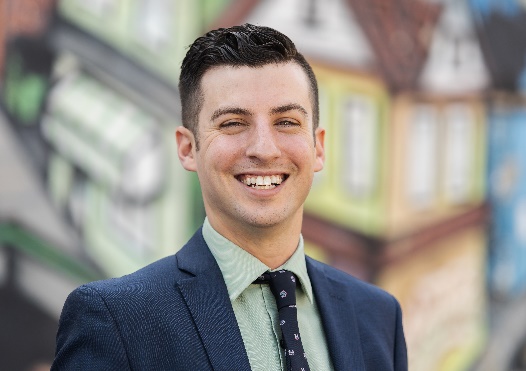 Full Time:
Interns: 
Jaden Michalski 
Lizzie Stehr
Joey Schulhoff
Dave Breingan (he/him)
Executive Director
Emma Gamble
Community Engagement 
& Program Manager
Part time:
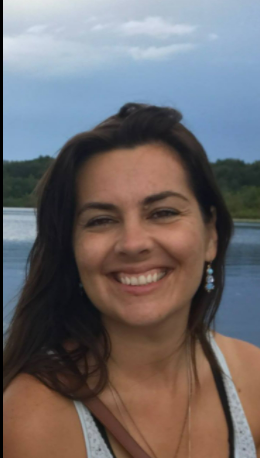 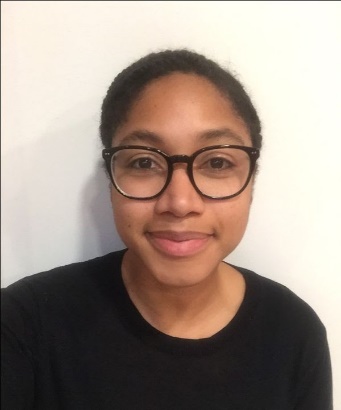 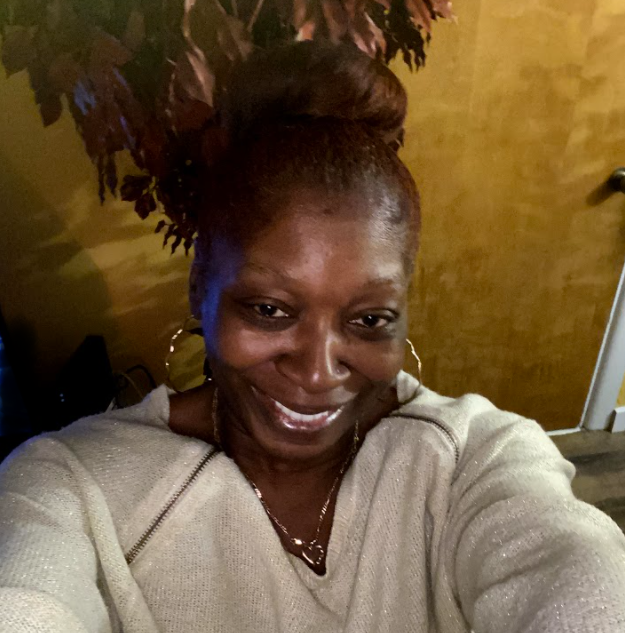 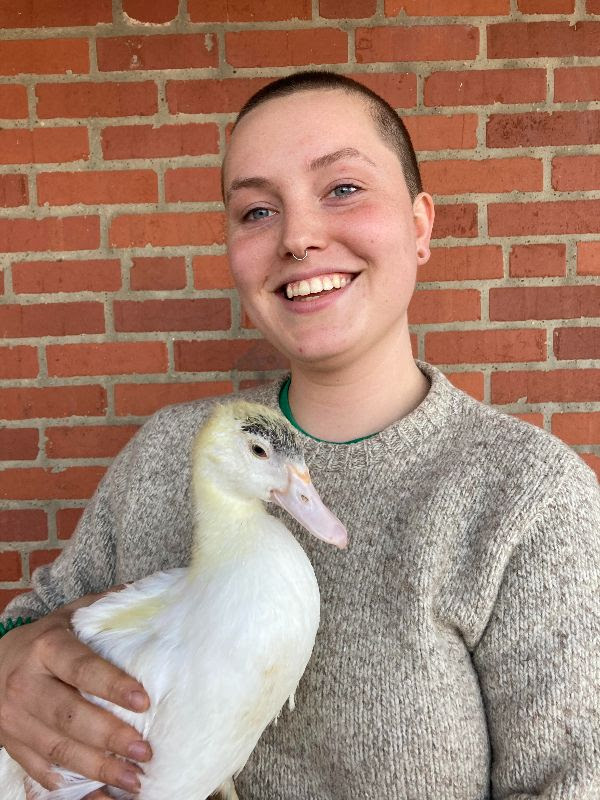 Bryanna Johnson (she/her)
Farmers Market Manager
Dorothenia Nicholson (she/her)
Case Manager
Bre Stanton
Assistant Farmers Market Manager
Aurora Smith
Shared Finance Manager
Our 2022-2023 Board
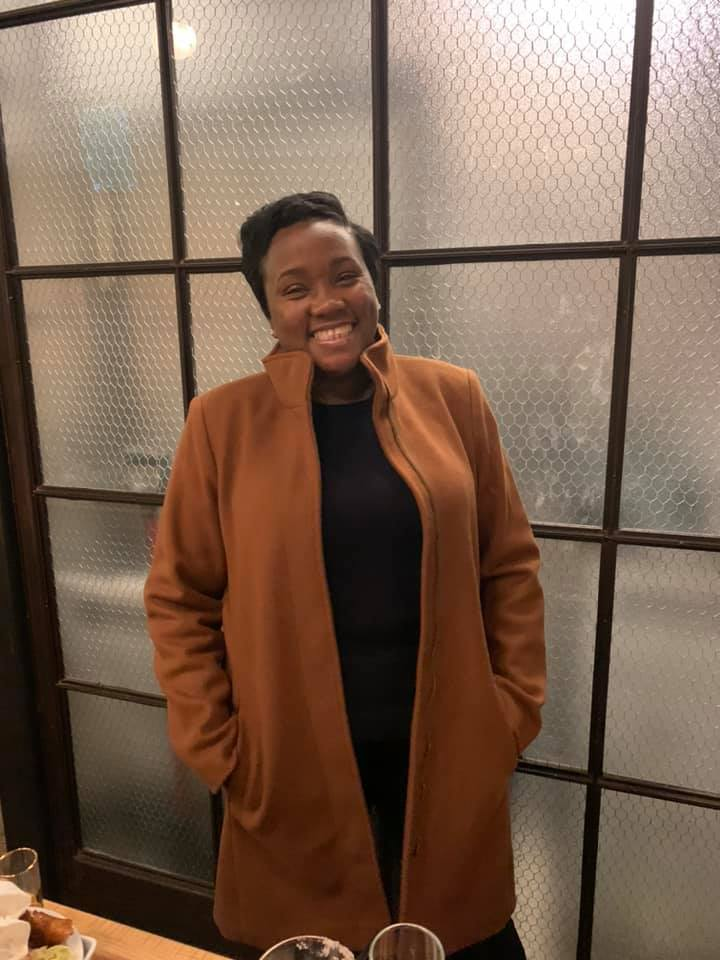 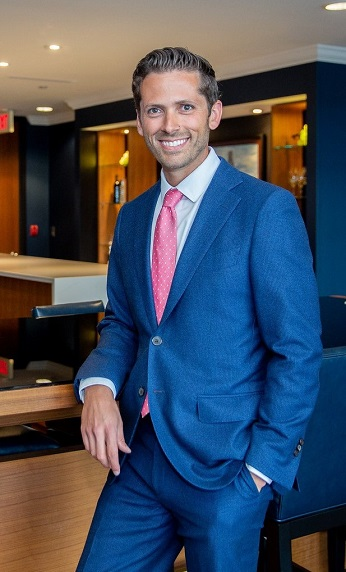 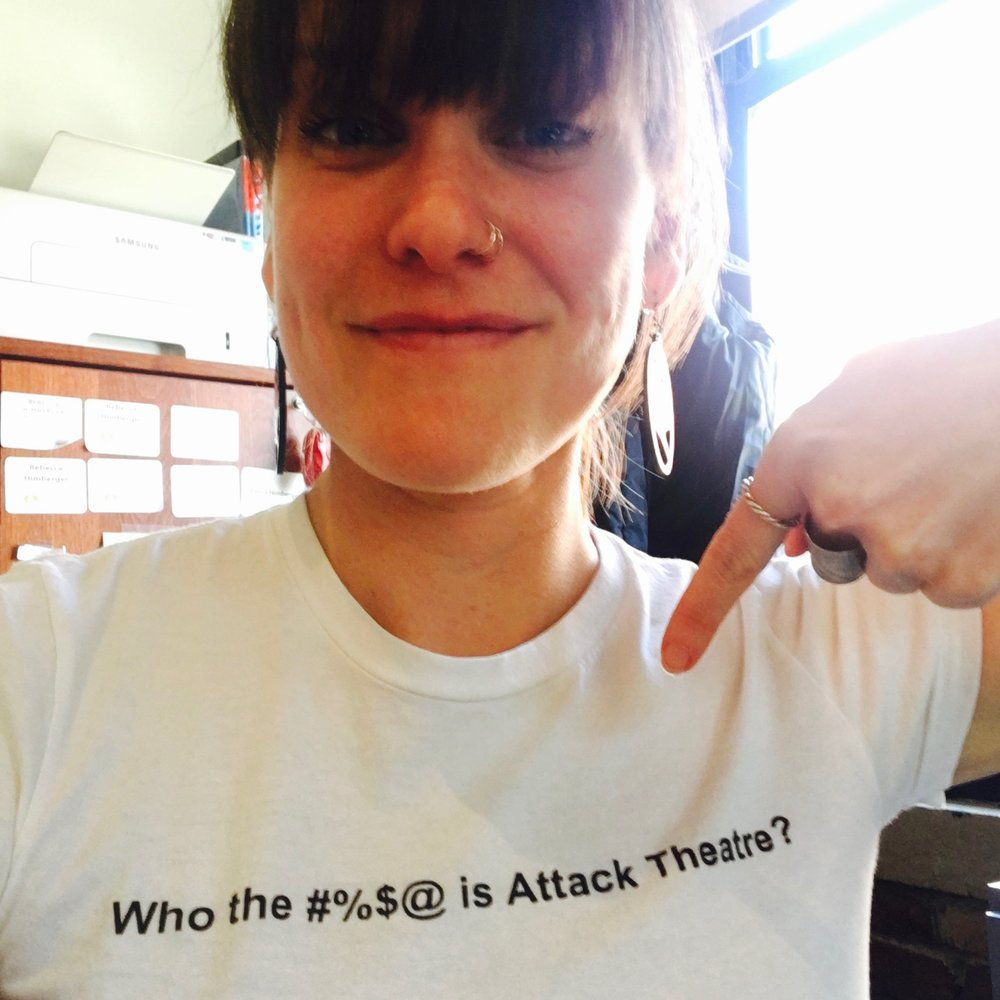 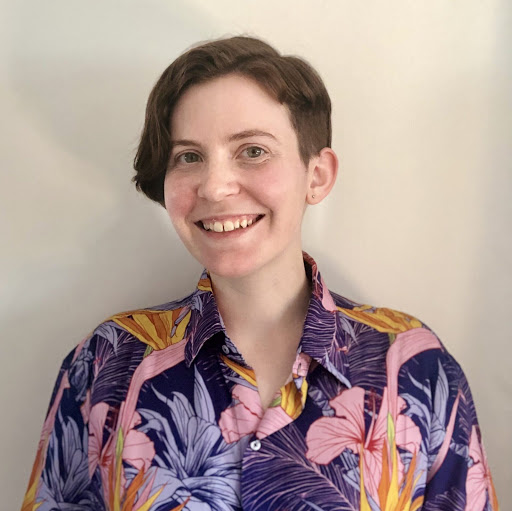 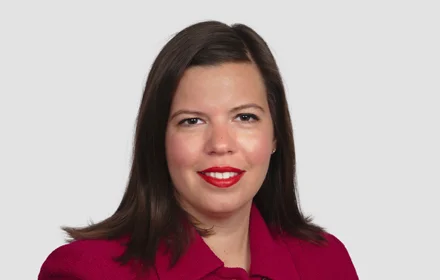 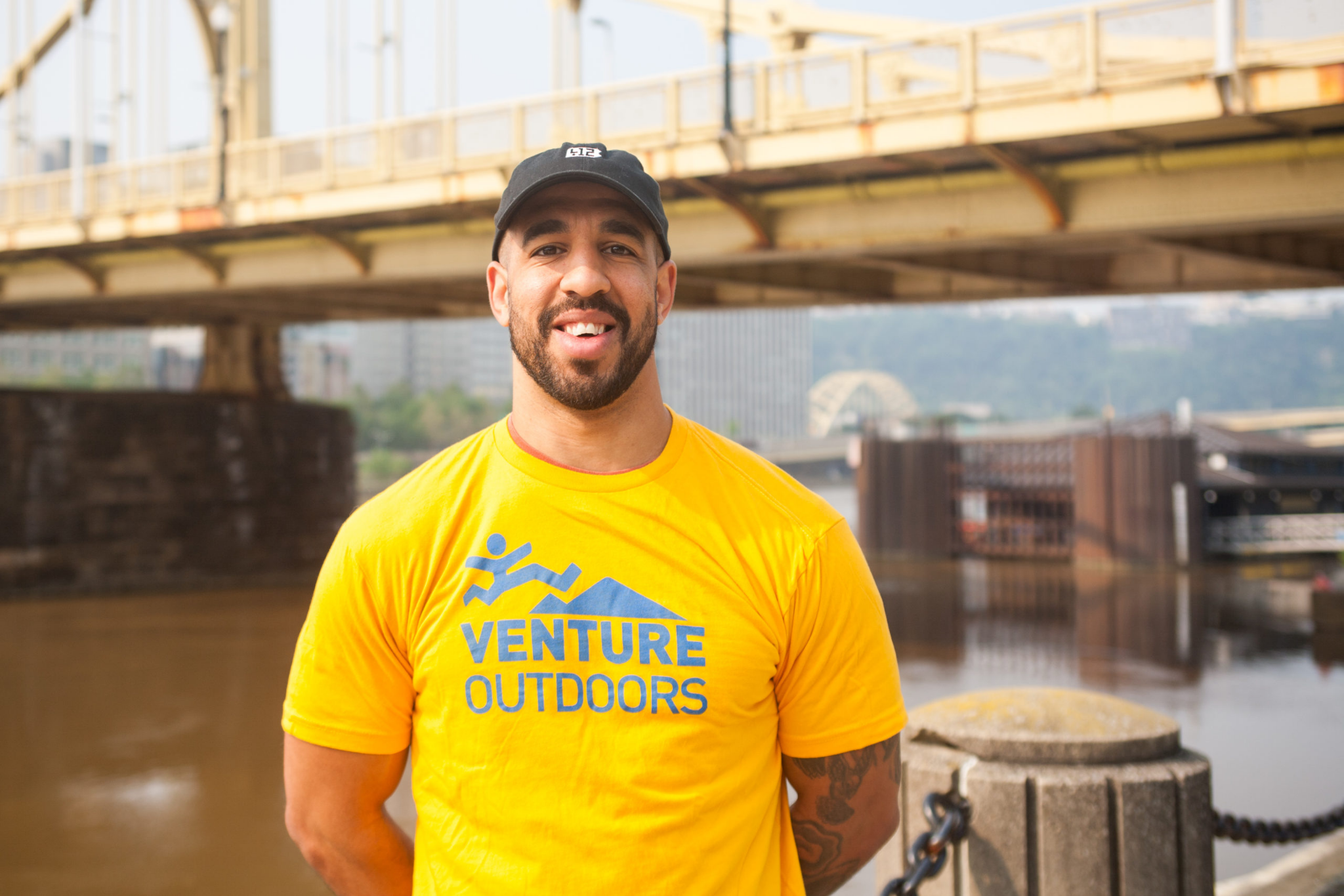 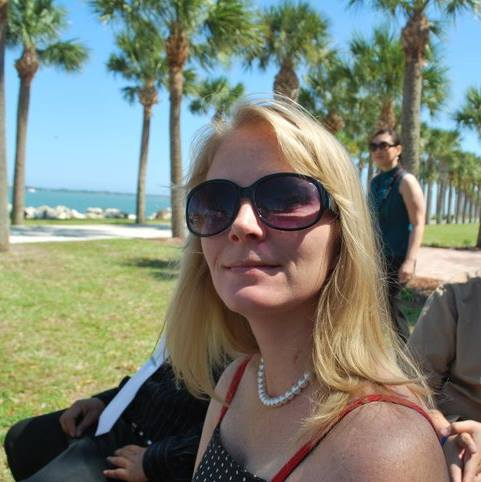 Alyssa Cypher (they/them)
President
Marcus Shoffner
(he/him)
Vice President
Sarah Koenig
(she/her)
Tienne Wolff (he/him)
Rebecca Himberger
(She/her)
Treasurer
Laura Bunting
(she/her)
Sacoyia Reed
(she/her)
Secretary
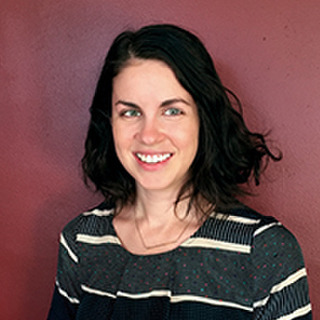 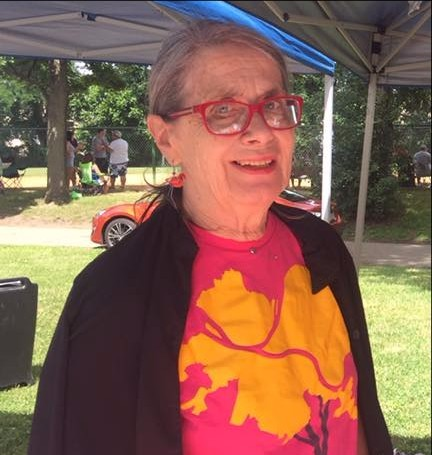 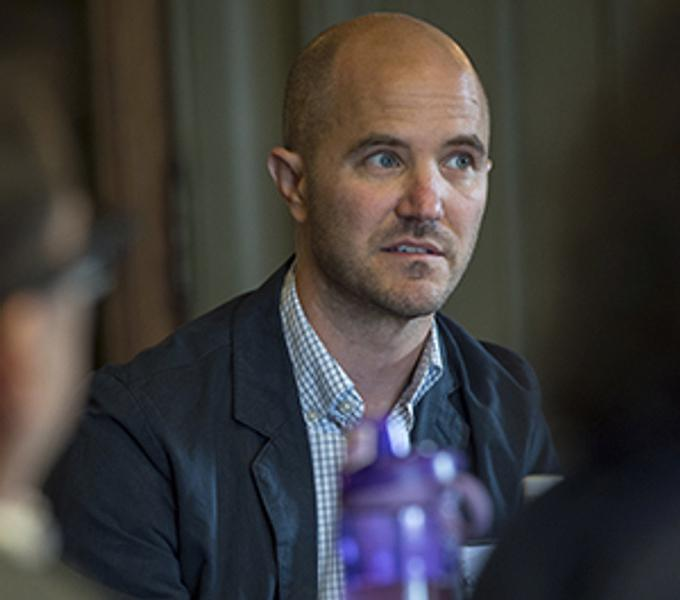 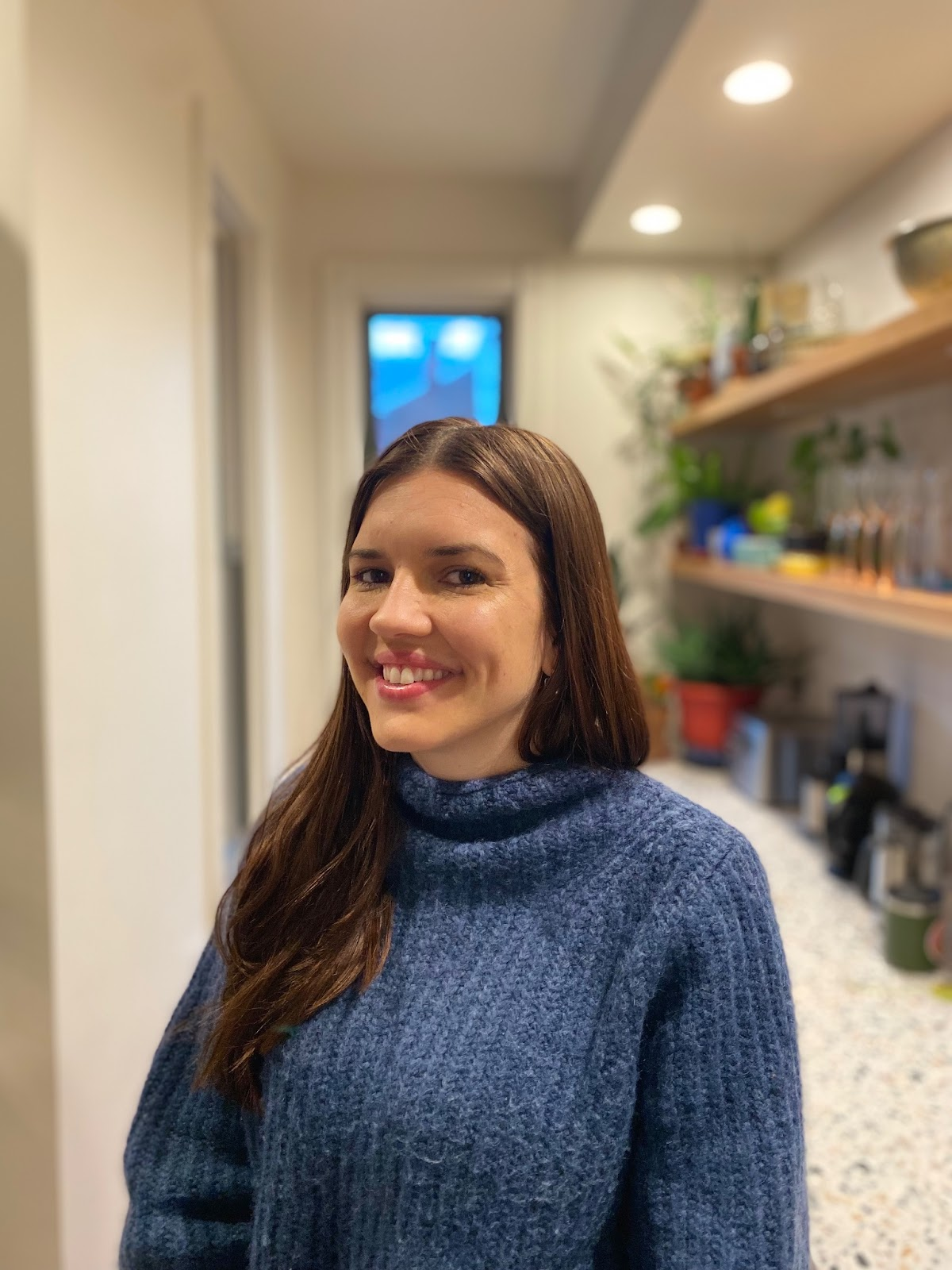 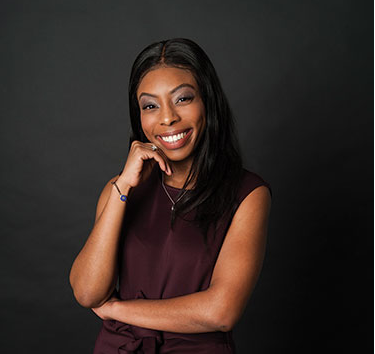 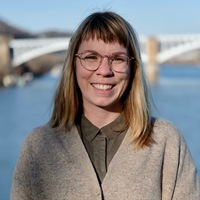 John Atem
(he/him)
Lindsay Powell
(she/her)
Katie McAuley
(she/her)
Nancy Gippert
(she/her)
Dan Kubis
(he/him)
Emily Howe
(she/her)
Ashley Varrato
(she/her)
[Speaker Notes: DAN]
What the Board does
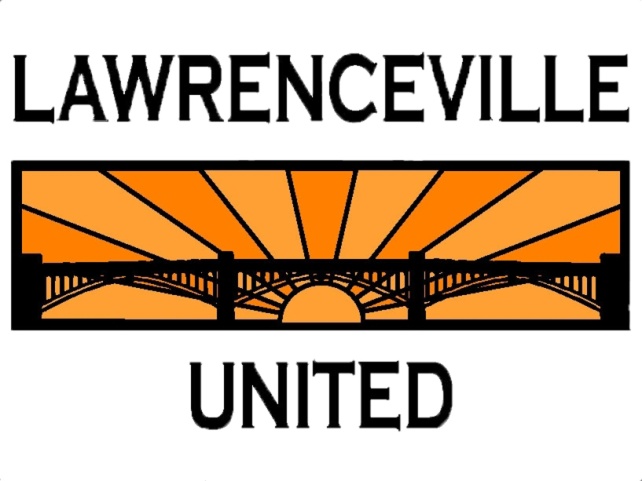 Sets the strategic direction for LU
 Adopts annual budget & provides fiscal oversight
 Hires and evaluates the Executive Director
 Evaluates performance of the organization
 Establishes policies & helps LU carry out its work
The Board structure
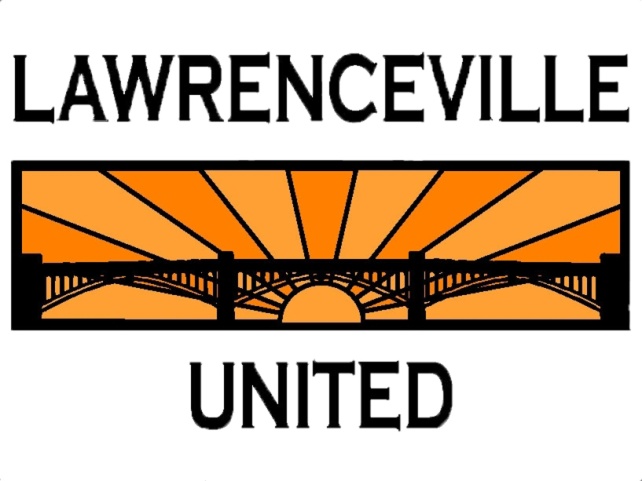 Democratically elected by you!
 2 year terms
 Odd years: 6 “By Ward” seats -- 2 seats for each “Ward”
 Even years: 9 “At Large” seats
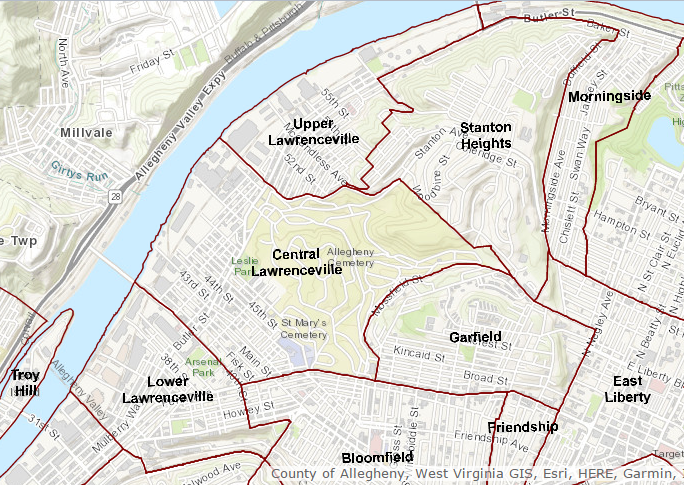 Voting process
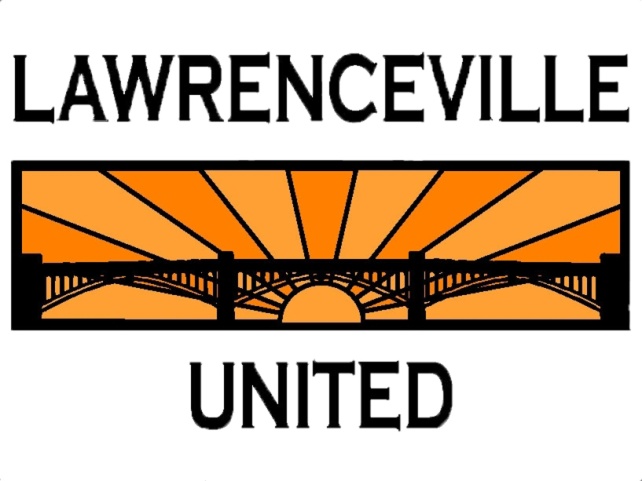 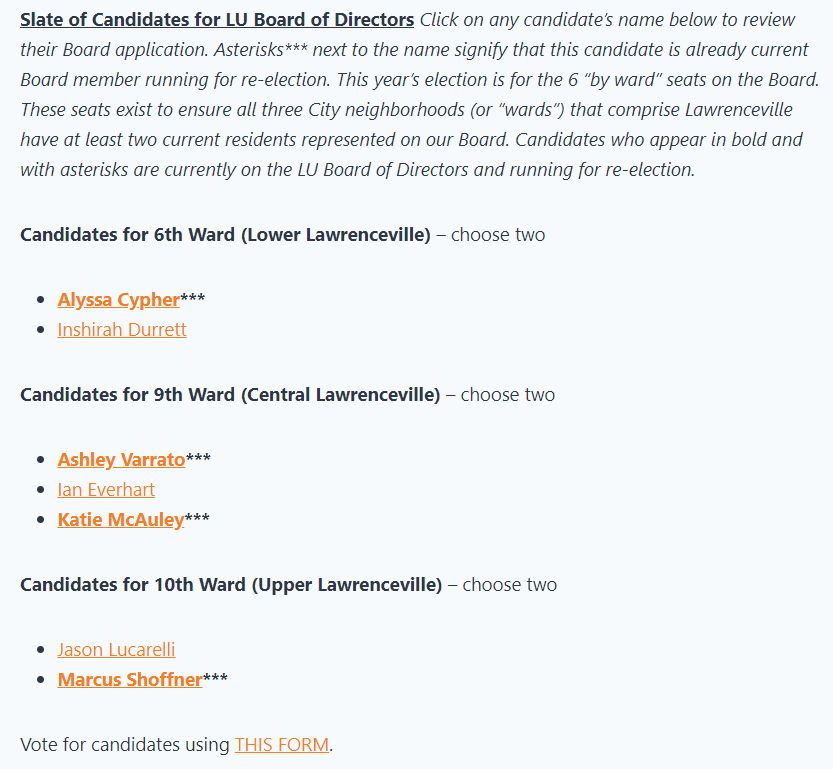 Check out candidate bios & vote at bit.ly/VoteLU23
 Can also vote by mail
 Deadline to vote: Wednesday, 6/21
 Not a member?
Become one today: http://www.lunited.org/about/membership/
Board Structure (all 2 year terms)
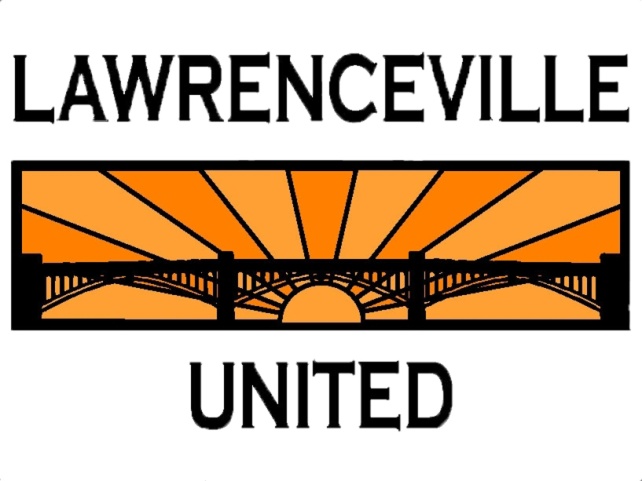 ***Candidates in bold are current Board members running for re-election
[Speaker Notes: DAN]
Tonight’s agenda
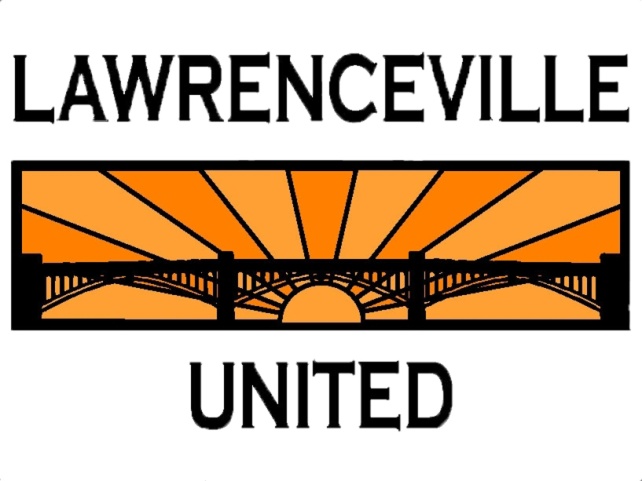 Welcome & introductions
 Board elections
 LU updates
 Open Q&A
Lawrenceville Farmers Market
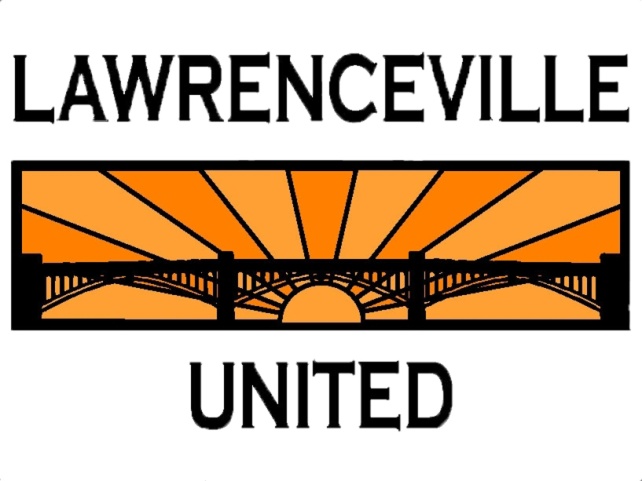 Every Tuesday 3-7 PM until Thanksgiving except 7/4
Bay 41 (41st & Willow)
Free parking at Ice House gravel lot + TechMill after 4 PM
Stretch SNAP dollars by 40%
Programming:
NEW: ACCESS rides from key senior institutions
Mutual aid board
Weekly partners: Seniors, Families/Kids, Community Health, Mutual Aid
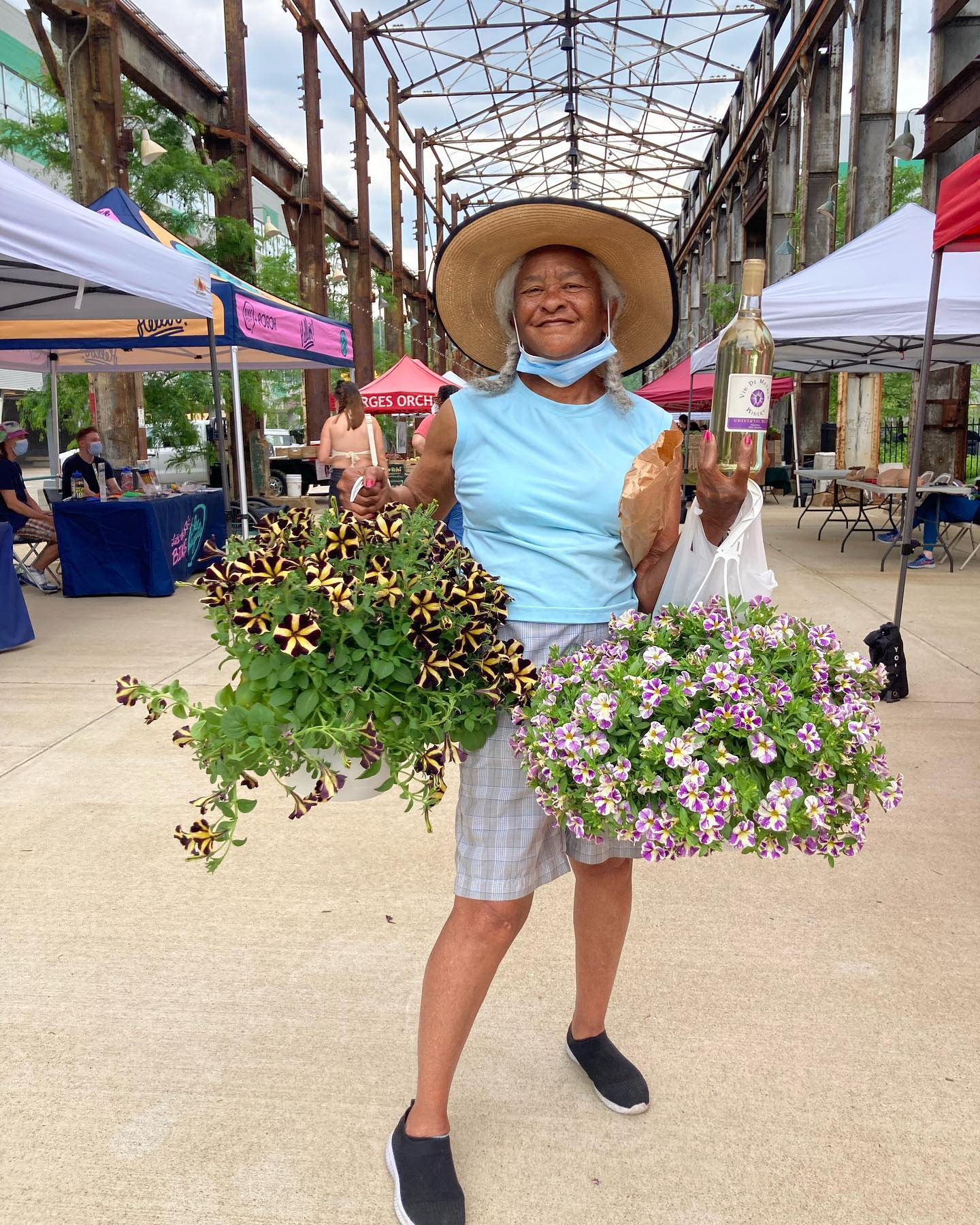 Affordable Housing
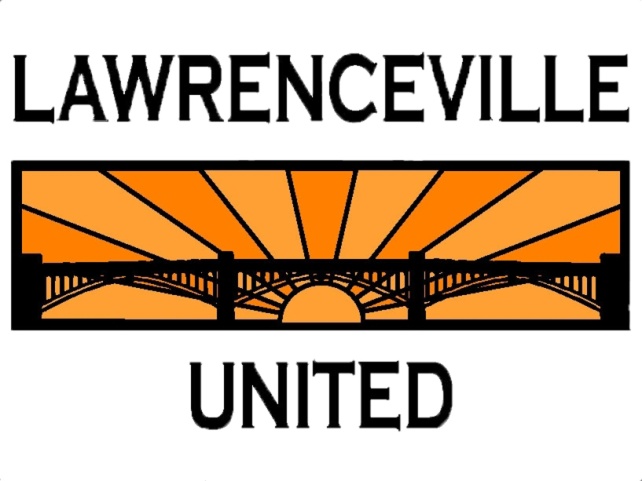 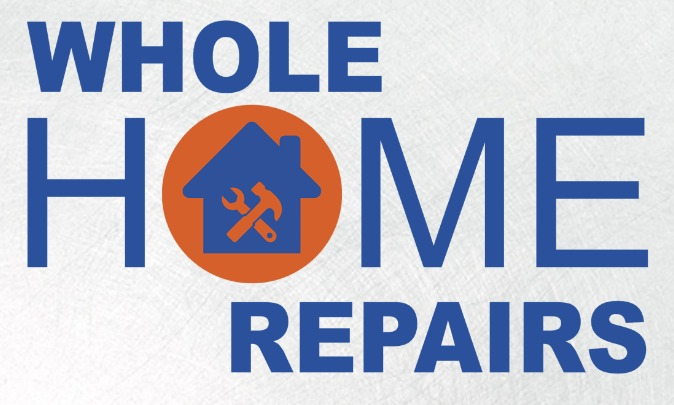 HOME REPAIRS
Whole Home Repairs - applications due 6/30
Homeowner Assistance Program - opens 6/26, but LU supporting folks now
Program administration starting soon 
 Inclusionary zoning 
65 units required and counting! 
Lawsuit update
 Case management ongoing
Mobility Enhancement District
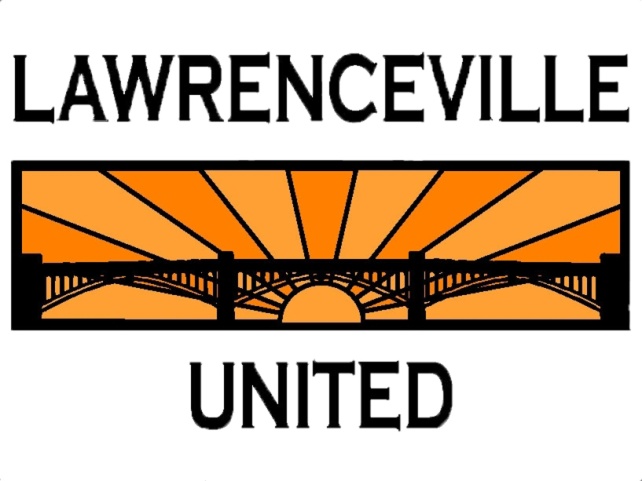 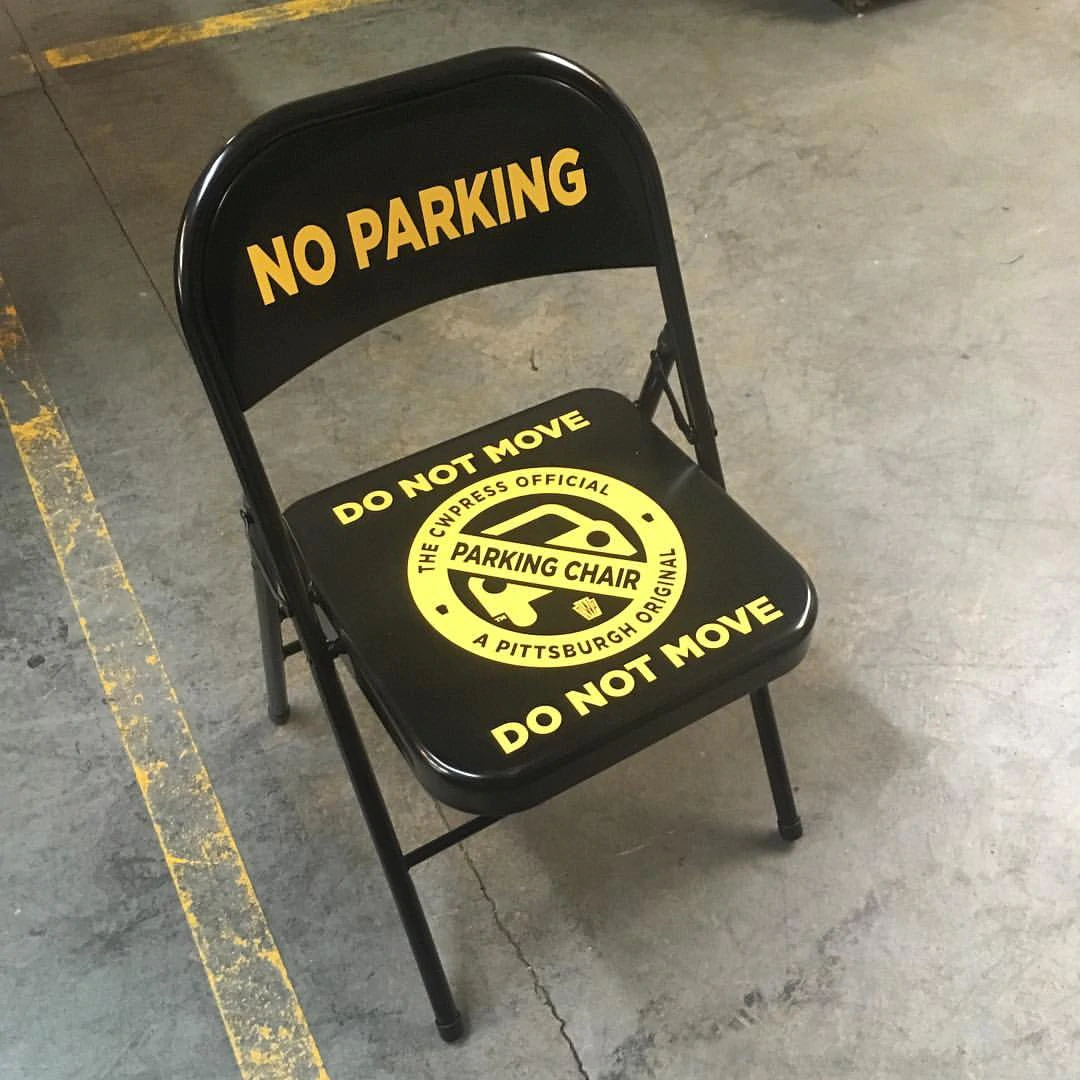 Community Planning: Herron Ave Station
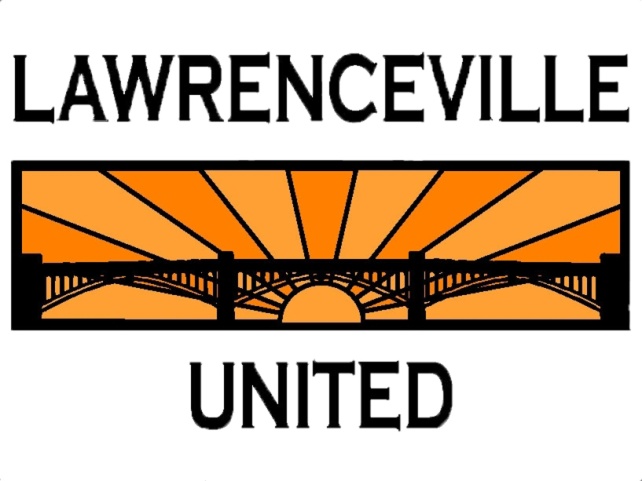 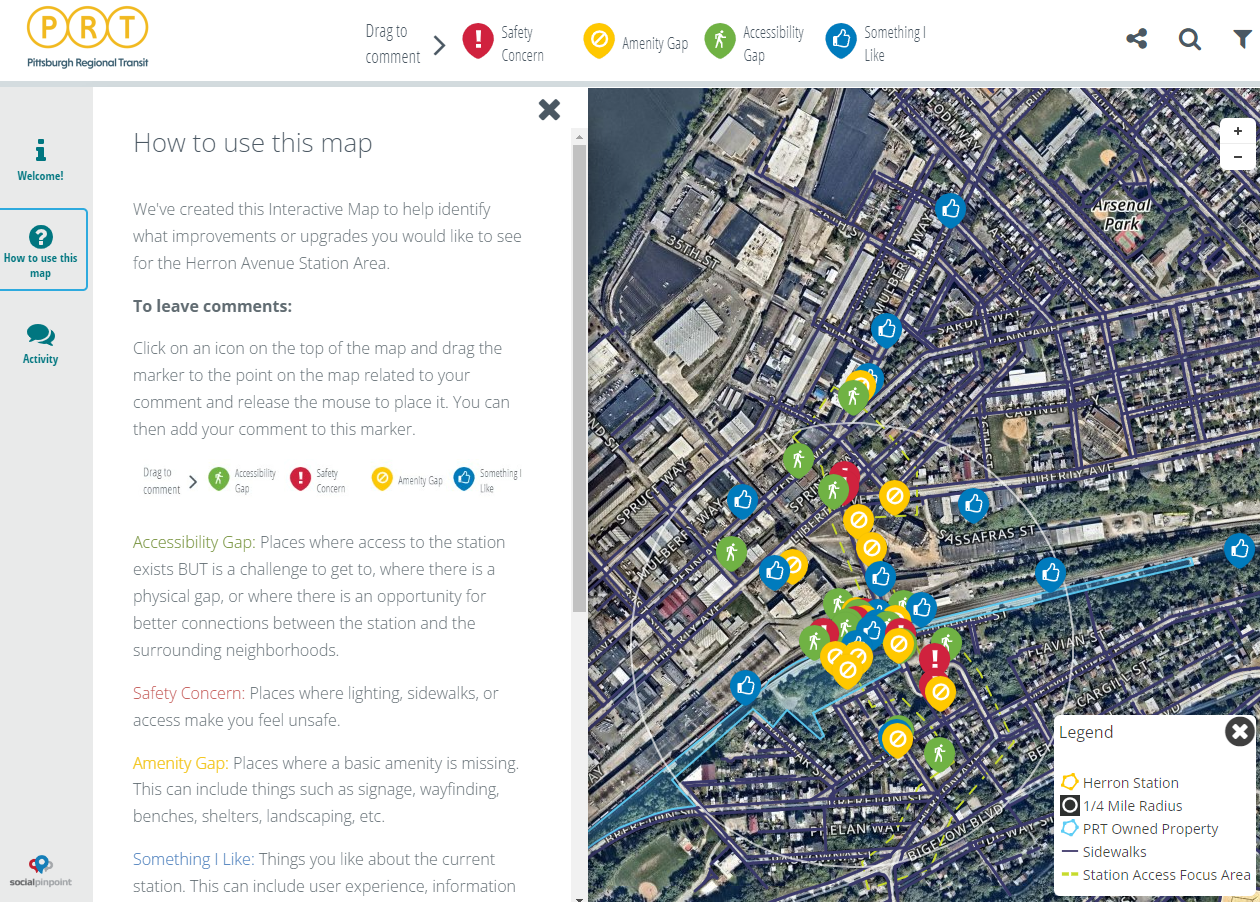 Duncan Park
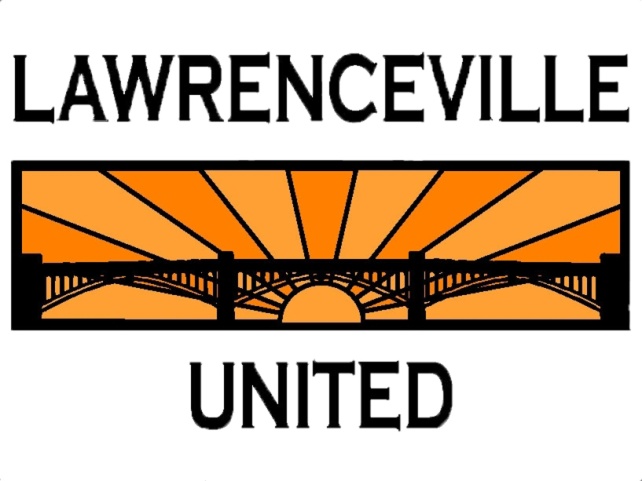 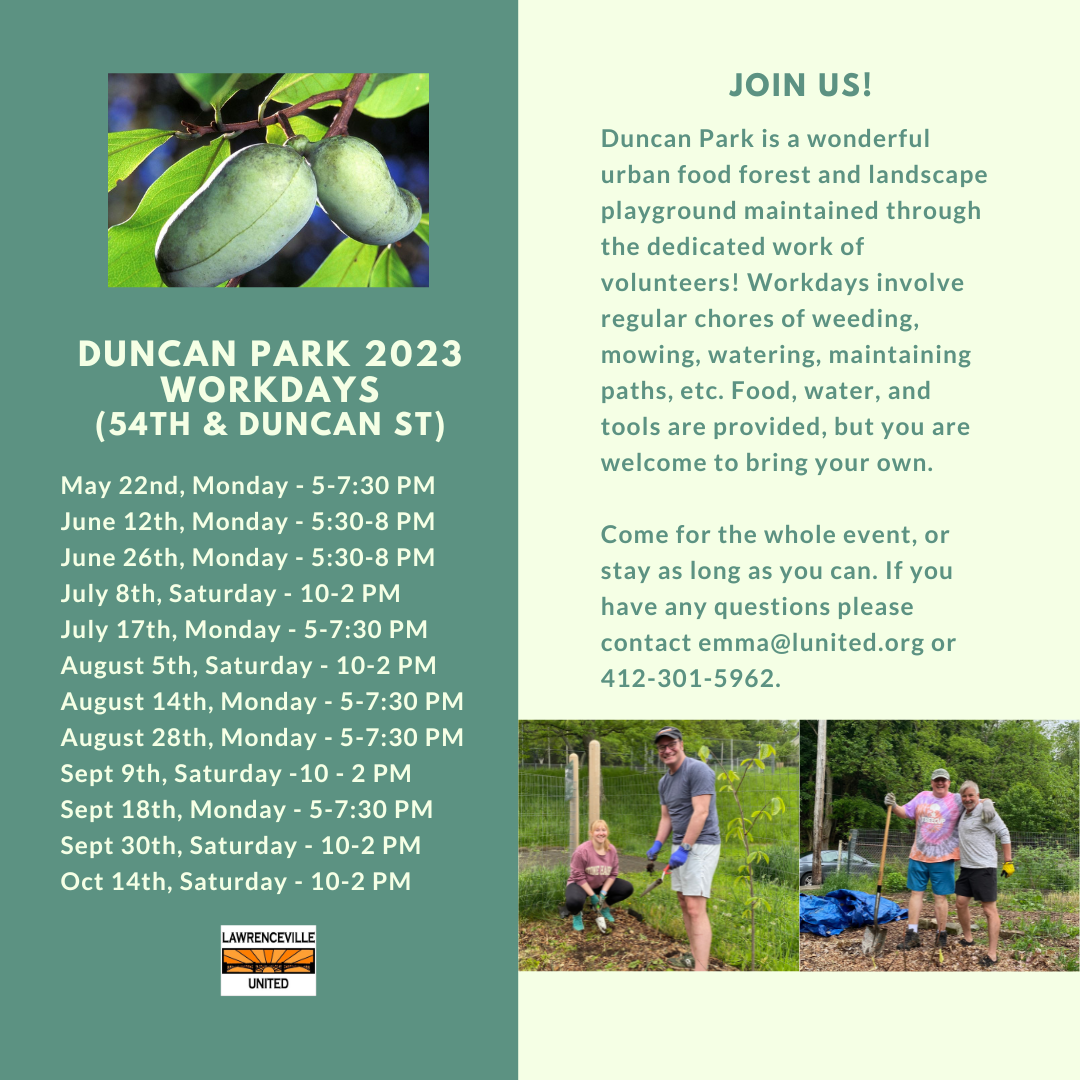 Honoring our “wisdom keepers”
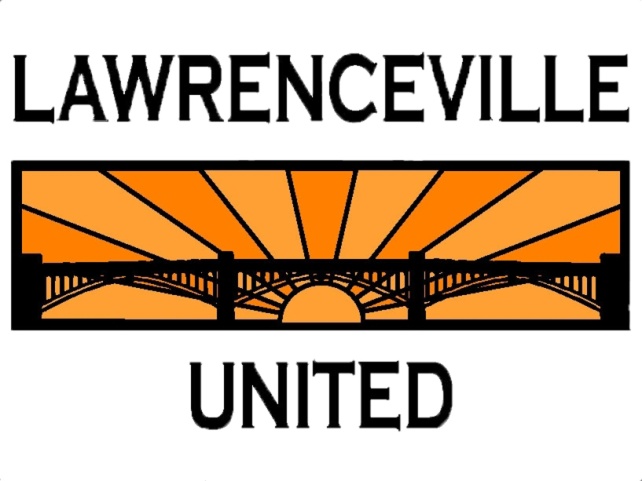 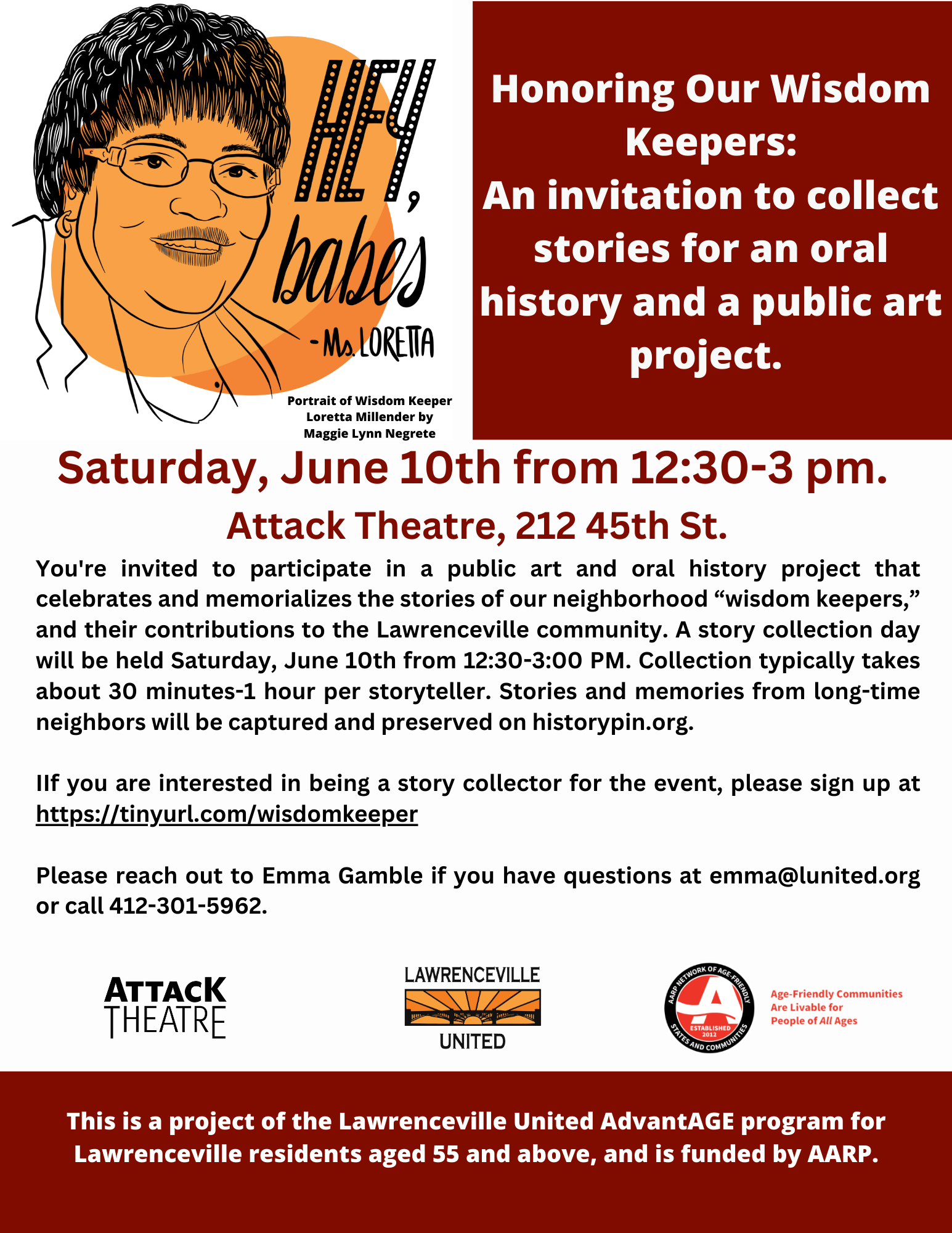 LU & LC Joint Strategic Planning
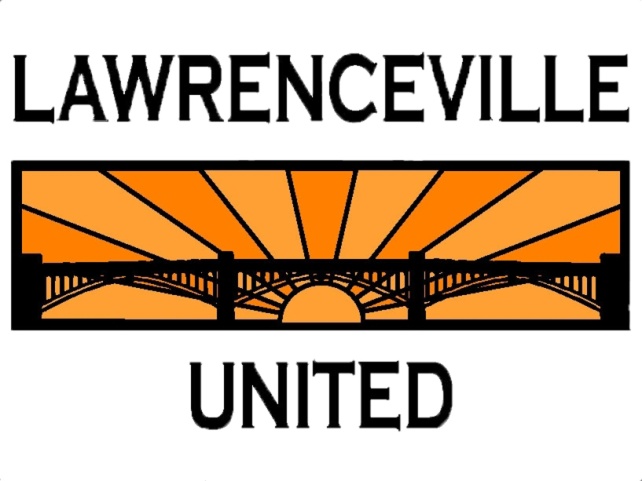 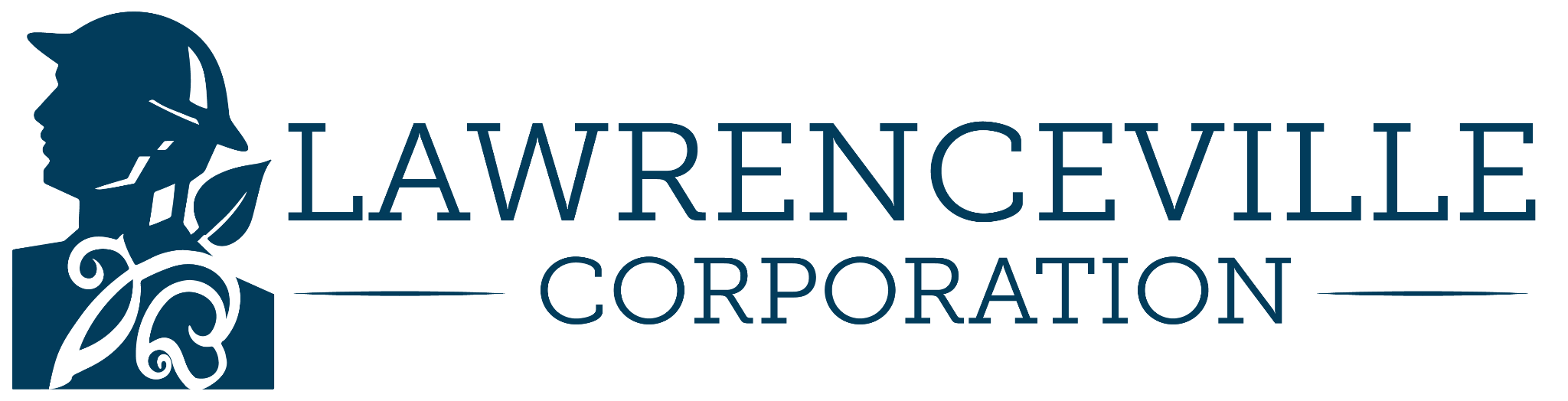 Other ways to get involved
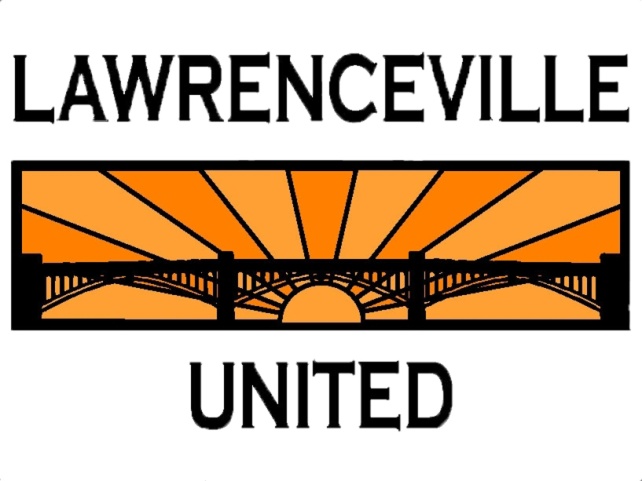 Join a Committee!
Equity & Inclusion
Development & Membership
Housing 
 
 Lawrenceville Farmers Market
 Lawrenceville Tree Tenders
Tree Park
 Friday food distributions – Drivers
 Lawrenceville Organic Community Gardens
 Duncan Park Neighbors
 So much more!
[Speaker Notes: NANCY]
Tonight’s agenda
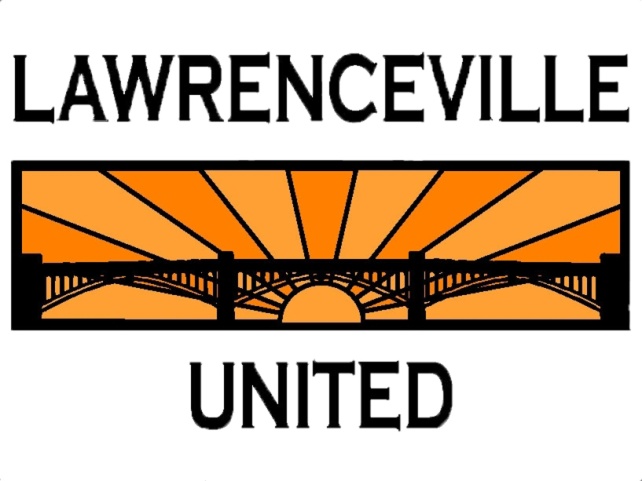 Welcome & introductions
 Board elections
 LU updates
 Open Q&A
See ya next time!
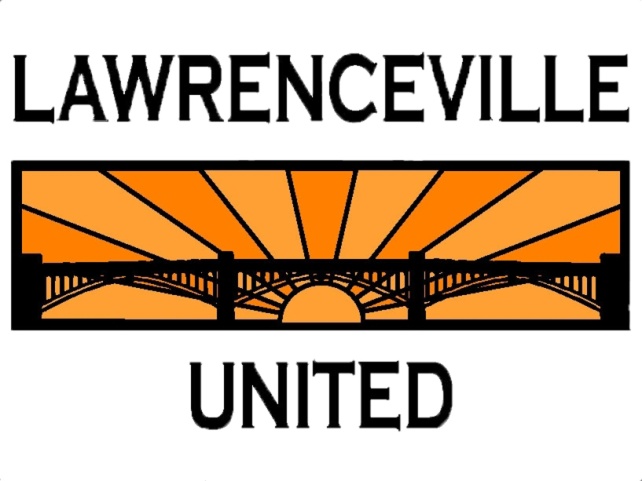 Monthly “Happenings Meeting”
Second Thursdays at 6:30 p.m.
 Monthly “Development Activities Meeting”
Fourth Tuesdays at 6:30 p.m.
  Contact us
412-802-7220
info@LUnited.org
118 52nd Street, Suite 2026
(Goodwill Workforce Development Center)
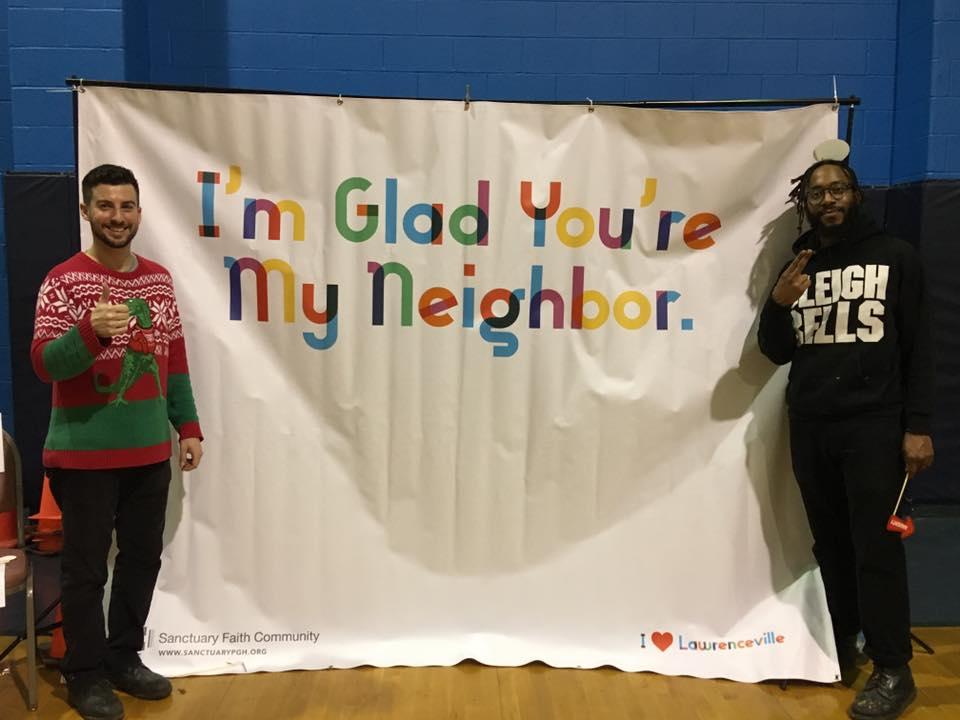 Don’t forget to sign in before you leave: bit.ly/LUSignIn